ЛЕКЦІЯ 8
Розрахунок  несиметричних к.з.

 1. Розрахунок струмів несиметричних к.з 
2. Метод симетричних складових в розрахунку несиметричних к.з.
Розрахунок струмів несиметричних к.з.У трифазних мережах можуть виникати такі види несиметричних к.з.:двофазне, однофазне і двофазне к.з. на землю, тобто замикання між фазами з одночасним з'єднанням місця ушкодження із землею.     Зазвичай вид к.з. вказують в дужках над символом, що означає який-небудь параметр к.з. (наприклад, Іп(3) 0 , Іп(2) 0 , Іп(1) 0 , Іп(1,1) 0 - відповідно позначення початкових значень періодичних складових струмів при трифазному, двофазному однофазному і двофазному к.з. на землю).     Струми в пошкоджених фазах при несиметричних к.з. значно перевищують струми неушкоджених фаз і за значенням у ряді випадків можуть перевершувати струми трифазного к.з. У зв'язку з цим з'являється необхідність в розрахункахпараметрів несиметричних к.з., які зазвичай виконуються з використанням методу симетричних складових.
Метод симетричних складових в розрахунку несиметричних к.з.
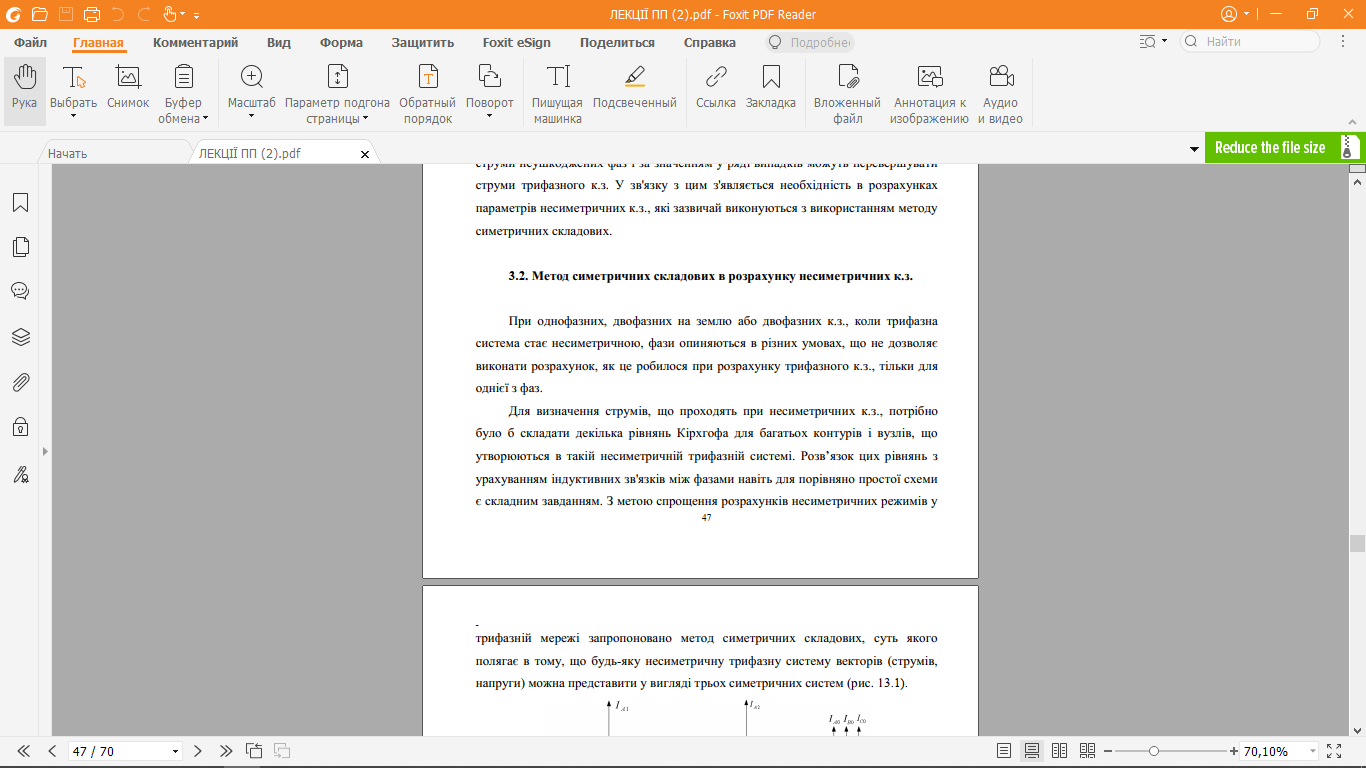 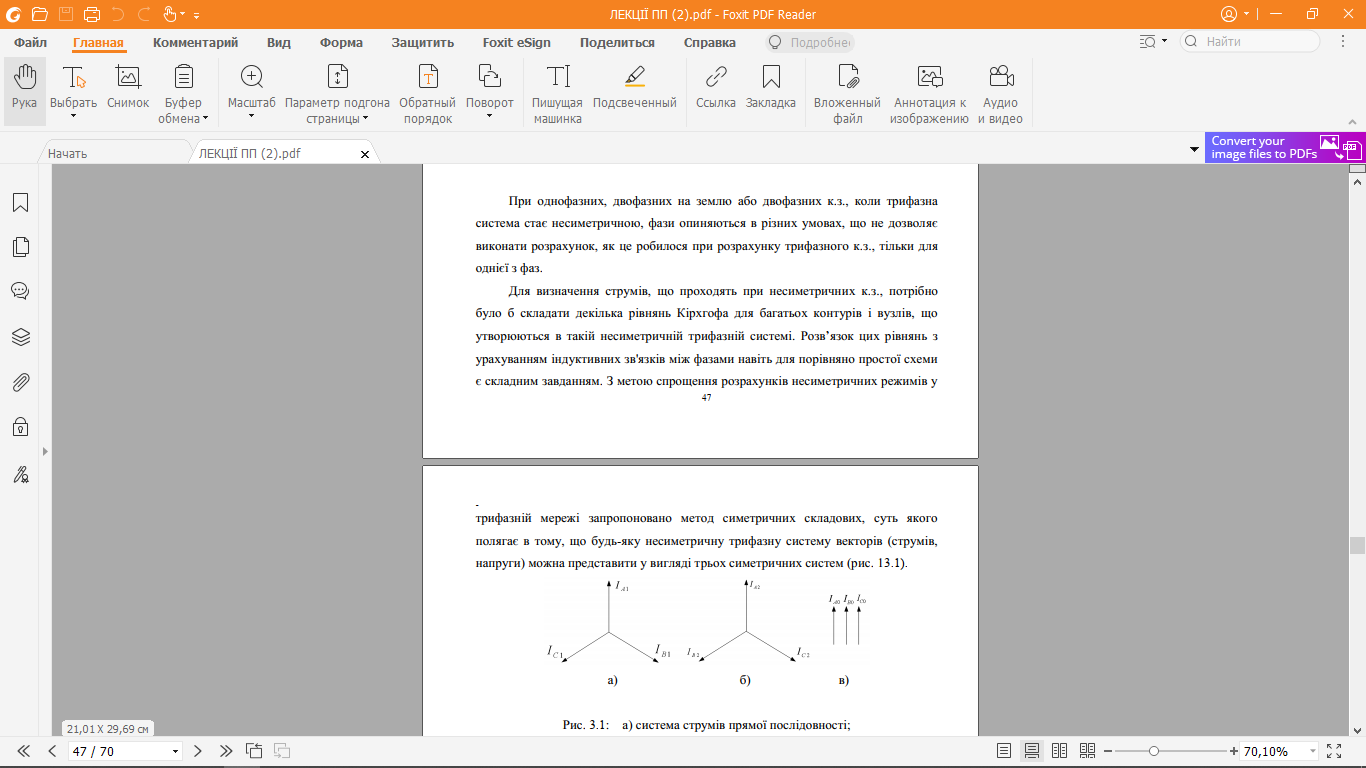 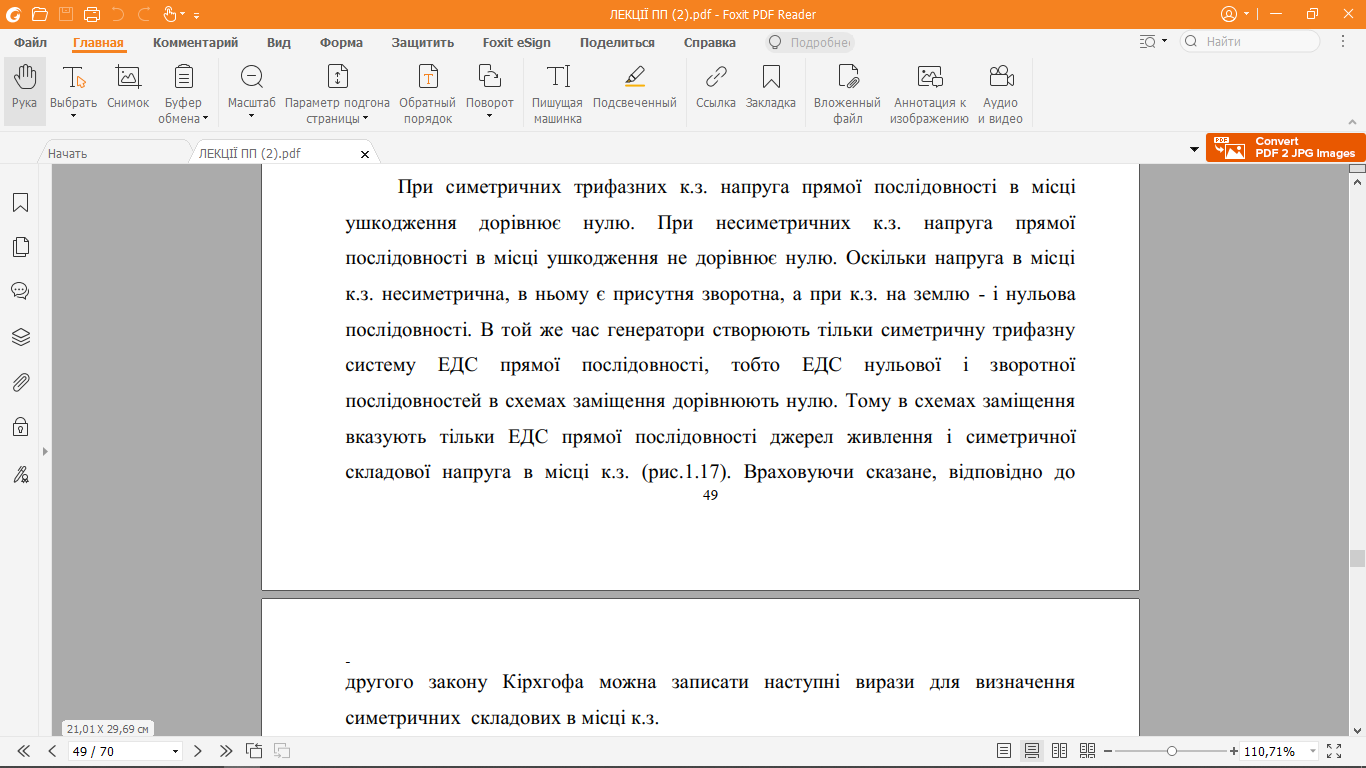